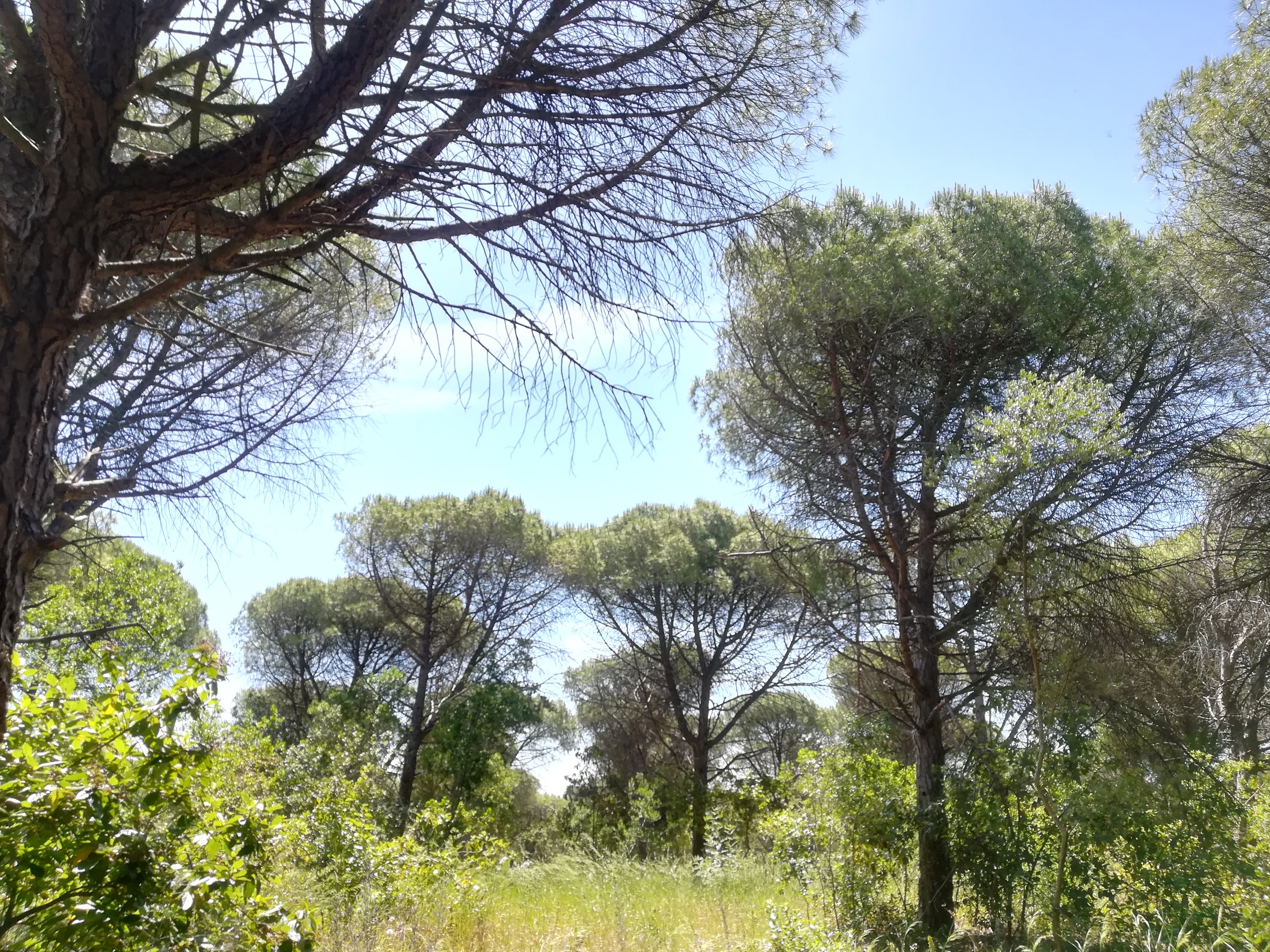 Inventário FlorestalTratamento de dados em Phyton
Susana Barreiro
Instituto Superior de Agronomia
Universidade de Lisboa
Cálculos de inventário - parcelas de eucalipto
Cálculos: variáveis das árvores dominantes
(hdm, ddom e dgdom)
Calcula  diametros e altura dominante
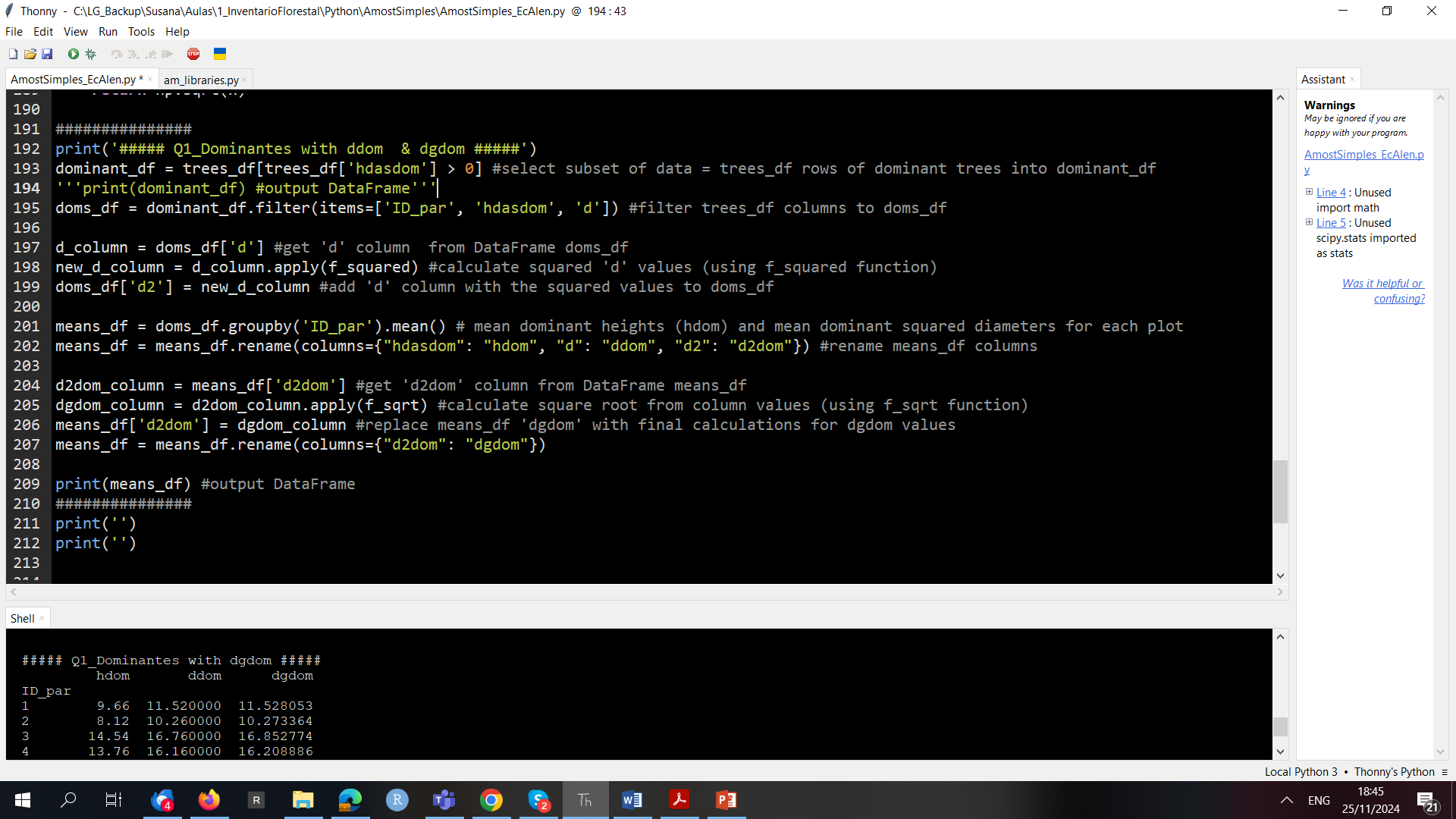 Code-box:

###############
print('##### Q1_Dominantes with ddom  & dgdom #####')
dominant_df = trees_df[trees_df['hdasdom'] > 0] #select subset of data = trees_df rows of dominant trees into dominant_df 
doms_df = dominant_df.filter(items=['ID_par', 'hdasdom', 'd']) #filter trees_df columns to doms_df

d_column = doms_df['d'] #get 'd' column  from DataFrame doms_df
new_d_column = d_column.apply(f_squared) #calculate squared 'd' values (using f_squared function) 
doms_df['d2'] = new_d_column #add 'd' column with the squared values to doms_df

means_df = doms_df.groupby('ID_par').mean() # mean dominant heights (hdom) and mean dominant squared diameters for each plot
means_df = means_df.rename(columns={"hdasdom": "hdom", "d": "ddom", "d2": "d2dom"}) #rename means_df columns

d2dom_column = means_df['d2dom'] #get 'd2dom' column from DataFrame means_df
dgdom_column = d2dom_column.apply(f_sqrt) #calculate square root from column values (using f_sqrt function)
means_df['d2dom'] = dgdom_column #replace means_df 'dgdom' with final calculations for dgdom values
means_df = means_df.rename(columns={"d2dom": "dgdom"})

print(means_df) #output DataFrame
###############
print('')
print('')
Explanation-box:
capsulas.py

def f_squared(x):
    return x**2
trees_df
ID_par, ID_arv, ID_vara, d, hdasdom
867
new_d_column = d_column.apply(f_squared)
dominant_df = 
trees_df[trees_df['hdasdom'] > 0]
d_column = doms_df['d']
new_d_column
d2
135
doms_df
ID_par, hdasdom, d 
 135
dominant_df
ID_par, ID_arv, ID_vara, d, hdasdom
135
d_column
d
135
doms_df = 
dominant_df.filter(items=['ID_par', 'hdasdom', 'd'])
doms_df['d2'] = new_d_column
doms_df
ID_par, hdasdom, d, d2
135
capsulas.py

def f_sqrt(x):
    return np.sqrt(x)
means_df = doms_df.groupby('ID_par').mean()
d2dom_column =
 means_df['d2dom']
d2dom_column
d2dom
27
means_df
ID_par, hdom, ddom, d2dom
 27
means_df['d2dom'] = 
dgdom_column
 
means_df = 
means_df.rename(columns={"d2dom": "dgdom"})
means_df
ID_par, hdom, ddom, dgdom
27
dgdom_column = d2dom_column.apply(f_sqrt)
dgdom_column
d2dom
27
Criar o nosso próprio package de funções
Packages para instalar:
Nosso programa:
AmostSimples_EcAlen.py
Nosso package:
capsulas.py
pandas as pd

apply
mean
Rename
…
import pandas as pd
import numpy as np
import math
import scipy.stats as stats
import pandas as pd
import numpy as np
import math

 - def f_squared(x):
    return x**2

 - def f_sqrt(x):
    return np.sqrt(x)

 - def f_exp(x):
    return math.exp(x)

 - def f_fha(area):
    return 10000/area

 - def f_ba(d):
    return math.pi * d**2/40000

 - def f_g(d_column, fha_column):
    g_column = d_column.apply(f_ba) 
    g_column = g_column * fha_column 
   return  g_column
import capsulas as cp
math

pi
numpy as np

sqrt
scipy.stats as stats

t.ppf (t-student)
Seleciona as árvores dominantes
Code-box:

###############
print('##### Q1_Dominantes with ddom  & dgdom #####')
dominant_df = trees_df[trees_df['hdasdom'] > 0]

print(dominant_df) #output DataFrame
Explanation box:

Filtrar as árvores dominantes.
Neste caso particular tinham sido medidas alturas apenas para as árvores dominantes, pelo que o filtro seleciona [‘hdasdom’ >0]

SE as árvores dominantes tivessem codificadas com 1 numa coluna cod_dom o código teria de ser adaptado para [‘cod_dom’ =1]
Filtra as colunas que interessam
Code-box:

###############
doms_df = dominant_df.filter(items=['ID_par', 'hdasdom', 'd']) print(dominant_df) #output DataFrame

print(doms_df) #output DataFrame
Explanation box:

Filtrar as colunas das alturas e dos diâmetros das árvores dominantes  para poder no passo seguinte fazer a média dos valores por parcela

(antes ainda calculamos o dgdom)
Isola o d, coloca-o ao quadrado e acrescenta-o à df anterior
Code-box:

d_column = doms_df['d'] 
new_d_column = d_column.apply(cp.f_squared) 
doms_df['d2'] = new_d_column 

print(doms_df) #output DataFrame
Explanation box:

Isolamos o d numa nova coluna ‘d_column’

Aplicamos a função f_squared que criamos no capsulas.py, e que ao importar renomeamos como cp: cp.f_square e ficamos com o novo d (que é o d^2) arrumado na coluna ‘new_d_column’

Acrescentamos a coluna ‘new_d_column’ à dataframe anterior (doms_df) e guardamo-la com o nome ‘d2’


(antes ainda calculamos o dgdom)
Faz a media do hdasdom, d, e d2
Code-box:

means_df = doms_df.groupby('ID_par').mean() 

print(means_df) #output DataFrame
Explanation box:

Vamos agrupar os dados (groupby) da dataframe doms _df por parcela e calculas o valor médio de todas as variaveis que lá estão: hdasdom, d e d2

Contudo agora com os valores médios por parcela as variáveis devem passar a chamar-se: hdom, ddom e d2dom

(falta renomear as var e aplicar a raiz quadrada ao d2dom para termos o dgdom)
Muda nomes para hdom, ddom, e d2dom
Code-box:

means_df = means_df.rename(columns={"hdasdom": "hdom", "d": "ddom", "d2": "d2dom"})

print(means_df) #output DataFrame
Explanation box:

Muda os nomes de hdasdom, d e d2 para 
hdom, ddom e d2dom, respetivamente

(falta renomear as var e aplicar a raiz quadrada ao d2dom para termos o dgdom)
Isola o d2dom
Code-box:

means_df = means_df.rename(columns={"hdasdom": "hdom", "d": "ddom", "d2": "d2dom"})

print(means_df) #output DataFrame
Explanation box:

Isolamos o d2dom numa nova coluna ‘d2dom_column’
Calcula a raiz quadrada ao d2dom e guarda o calculo na df
Code-box:

dgdom_column = d2dom_column.apply(cp.f_sqrt) #calculate square root from column values (using f_sqrt function)
means_df['d2dom'] = dgdom_column #replace means_df 'dgdom' with final calculations for dgdom values
means_df = means_df.rename(columns={"d2dom": "dgdom"})

print(means_df) #output DataFrame
Explanation box:


Aplicamos a função f_sqrt que criámos no capsulas.py, e que ao importar renomeamos como cp: cp.f_sqrt e ficamos com o novo d (que é o dgdom) arrumado na coluna ‘dgdom_column’

Substituimos o valor da coluna d2dom pelo valor da coluna ‘dgdom_column’ na dataframe anterior (means_df) e guardamo-la com o nome ‘dgdom’
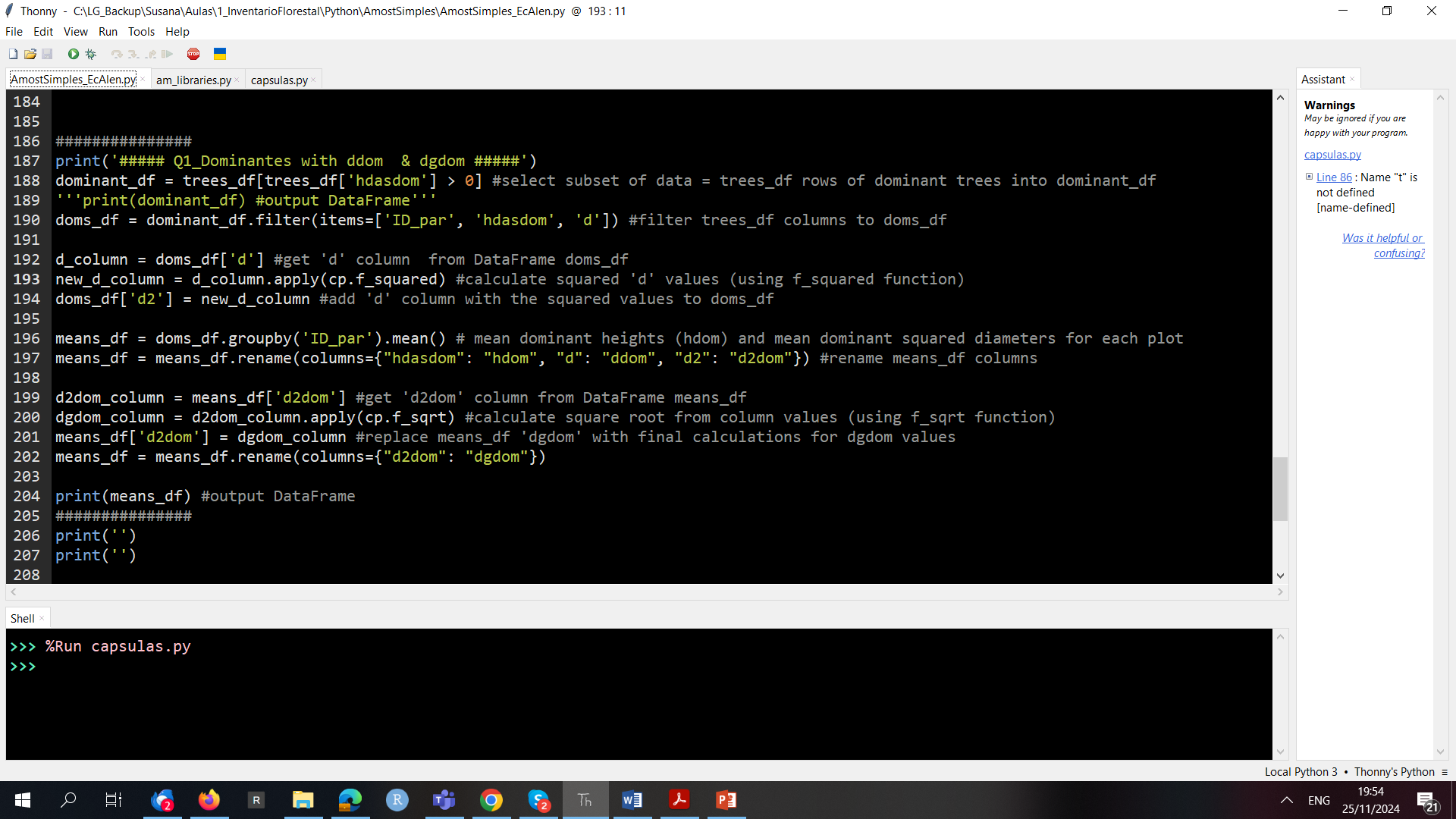 Calcula  diâmetros e altura dominante
Code-box:

###############
print('##### Q1_Dominantes with ddom  & dgdom #####')
dominant_df = trees_df[trees_df['hdasdom'] > 0] #select subset of data = trees_df rows of dominant trees into dominant_df 
doms_df = dominant_df.filter(items=['ID_par', 'hdasdom', 'd']) #filter trees_df columns to doms_df

d_column = doms_df['d'] #get 'd' column  from DataFrame doms_df
new_d_column = d_column.apply(f_squared) #calculate squared 'd' values (using f_squared function) 
doms_df['d2'] = new_d_column #add 'd' column with the squared values to doms_df

means_df = doms_df.groupby('ID_par').mean() # mean dominant heights (hdom) and mean dominant squared diameters for each plot
means_df = means_df.rename(columns={"hdasdom": "hdom", "d": "ddom", "d2": "d2dom"}) #rename means_df columns

d2dom_column = means_df['d2dom'] #get 'd2dom' column from DataFrame means_df
dgdom_column = d2dom_column.apply(f_sqrt) #calculate square root from column values (using f_sqrt function)
means_df['d2dom'] = dgdom_column #replace means_df 'dgdom' with final calculations for dgdom values
means_df = means_df.rename(columns={"d2dom": "dgdom"})

print(means_df) #output DataFrame
###############
print('')
print('')
Explanation-box:
trees_df
ID_par, ID_arv; ID_vara; d; hdasdom
867
plots_df
ID_par, Area
 27
capsulas.py

def f_fha (area):
    return 10000/area
trees_ha_df =
 plots_df.merge(trees_df, left_on='ID_par', right_on='ID_par')]
fha_column = area_column.apply(cp.f_fha)
area_column = 
trees_ha_df['Area']
n_column = 1*fha_column
fha_column
fha
867
trees_ha_df
ID_par, Area, ID_arv, ID_vara; d; hdasdom
867
area_column
Area
867
n_column
n
867
d_column = 
trees_ha_df[‘d']
g_column
g
867
g_column =  
cp.f_g(d_column, fha_column)
d_column
d
867
trees_ha_df['n'] = n_column
trees_ha_df['g'] = g_column
trees_ha_df = trees_ha_df.rename(columns={"Area": “Aplot"})
capsulas.py

def f_ba (d): 
return math.pi * d**2/40000

def f_g(d_column, fha_column):
    g_column = d_column.apply(f_ba) 
    g_column = g_column * fha_column return g_column
trees_ha_df
ID_par, Aplot, ID_arv, ID_vara, d, hdasdom, n, g
867
Vai buscar a Area de cada parcela para juntar às árvores
Code-box:

trees_ha_df = plots_df.merge(trees_df, left_on='ID_par', right_on='ID_par') #merge DataFrames plot_df with trees_df
Explanation box:


Vai buscar a área de cada parcela e vai distribui-las pelas parcelas/arvores da dataframe das árvores
Cálculo do fator de expansão da área
Code-box:

area_column = trees_ha_df['Area']  #get 'Area' column
fha_column = area_column.apply(cp.f_fha)  #calculate expansion factor to ha (using f_fha function //10000*Area)
Explanation box:

Vai isolar a Area das parcelas 

De seguida usa o valor desta variável destacada antes, para calcular o fator de expansão da área com a função que criamos no capsulas: cp.f_ha
Cálculo do n e do g da árvore reportados ao ha
Code-box:

n_column = 1*fha_column #plot n to ha // 1*fha

d_column = trees_ha_df['d'] #get 'd' column
g_column = cp.f_g(d_column, fha_column) #calculate g column using f_g
Explanation box:

O número de arvores por ha ao nível da árvore consiste em determinar quanto é que cada árvore da parcela representa num ha: o que se consegue multiplicando 1 pelo fha para cada árvore )

Depois isolamos o d na coluna d_column

Tendo isolados em colunas separadas o d e o fha consigo dá-los como argumento à função f_g que criámos no capsulas.py que nos permite calcular o gi de cada árvore reportado ao ha
Integração do n e g da árvore reportados ao ha na df trees
Code-box:

trees_ha_df['n'] = n_column
trees_ha_df['g'] = g_column
trees_ha_df = trees_ha_df.rename(columns={"Area": "Aplot"}) #rename column
print(trees_ha_df)
Explanation box:

Na DataFrame das árvores por ha (trees_ha_df) vamos criar uma coluna vazia a que chamamos [‘n’] e carregamos lá dentro os valores que calculamos na n_column

Repetimos o procedimento crinado agora uma coluna [‘g’] e carregamos lá dentro os valores que calculamos na g_column
Explanation-box:
plots_ha_df = trees_ha_df.filter(items=['ID_par', 'n', 'g'])
plots_ha_df = plots_ha_df.groupby('ID_par').sum() 

plots_ha_df = plots_ha_df.rename(columns={"n": "N", "g": "G})
plots_ha_df
ID_par, N, G
27
trees_ha_df
ID_par, Aplot, ID_arv, ID_vara, d, hdasdom, n, g
867
plots_ha_df
ID_par, n, g
867
g_column = 
 cp.f_dg(plots_ha_df['N'], plots_ha_df['G'])
dg_column
dg
27
capsulas.py

def f_dg(N_column, G_column):
    Ns = N_column * math.pi
    Gs = 4*G_column
    dg_column = Gs/Ns 
    dg_column = dg_column.apply(f_sqrt)
    dg_column *= 100 
    return dg_column
plots_ha_df['dg'] = 
dg_column
plots_ha_df
ID_par, N, G, dg
27
Calculo do N e G por ha e do dg
Code-box:

plots_ha_df = trees_ha_df.filter(items=['ID_par', 'n', 'g'])

 plots_ha_df = plots_ha_df.groupby('ID_par').sum() 

plots_ha_df = plots_ha_df.rename(columns={"n": "N", "g": "G}) 

dg_column = cp.f_dg(plots_ha_df['N'], plots_ha_df['G'])

plots_ha_df['dg'] = dg_column
Explanation box:

Vamos à DataFrame das árvores por ha (trees_ha_df) filtrar o n e o g das arvores

Usamos um groupby para agregar os dados de n e g por parcela e fazemos a soma (como os valores já foram multiplicados pelo fator de expansão o somatório já vem por ha)

Fazemos o rename para N e G

Calculamos o dg (dg_column) usando a função f_dg criada no capsulas.py passando como argumentos as colunas N e G da DataFrame plots_ha_df 

Criamos uma variável nova na DataFrame com o nome de dg e carregamos lá dentro o resultado da dg_column
Explanation-box:
means_df
ID_par, hdom, ddom, dgdom
27
plots_ha_df
ID_par, N, G, dg
27
trees_ha_df
ID_par, Aplot, ID_arv, ID_vara, d, hdasdom, n, g
867
trees_ha_df =  
trees_ha_df.merge(plots_ha_df, left_on='ID_par', right_on='ID_par')
trees_ha_df trees_ha_df
ID_par, Aplot, ID_arv, ID_vara, d, hdasdom, N , G e dg 
867
trees_ha_df =
 trees_ha_df.merge(means_df, left_on='ID_par', right_on='ID_par')
capsulas.py

def f_hfinal(hdom,N,dg,d,ddom, hdasdom): 
    column_hfinal = []
    ix = 0
    for h in hdom:
        if(h):
            est =  hdom[ix] * math.exp((-1.770086 - 0.233239 * hdom[ix] + 0.548798 * N[ix]/1000 - 0.055274 * dg[ix]) * (1/d[ix] - 1/ddom[ix]))
           
            if(hdasdom[ix] > 0):
                est = hdasdom[ix]
                column_hfinal.append(
                {
                    'h_final': est,
                }
            )
            ix += 1
    return pd.DataFrame(column_hfinal)
trees_ha_df
ID_par, Aplot, ID_arv, ID_vara, d, hdasdom, N , G, dg hdom, ddom, dgdom
867
column_hfinal= cp.f_hfinal(trees_ha_df['hdom'],trees_ha_df['N'],trees_ha_df['dg'],trees_ha_df['d'],trees_ha_df['ddom'],trees_ha_df['hdasdom'])
Column_hfinal
hfinal 
867
trees_ha_df trees_ha_df
ID_par, Aplot, ID_arv, ID_vara, d, hfinal, N , G, dg hdom, ddom, dgdom
867
Junta os cálculos por ha na DataFrame da arv
Code-box:

trees_ha_df = trees_ha_df.merge(plots_ha_df, left_on='ID_par', right_on='ID_par')

trees_ha_df = trees_ha_df.merge(means_df, left_on='ID_par', right_on='ID_par')
Explanation box:

Vamos à DataFrame das árvores por ha (trees_ha_df) juntar o N, o G e o dg provenientes da DataFrame plots_ha_df com as variáveis da árvore


Vamos à DataFrame das árvores por ha (trees_ha_df) juntar os calculos das dominantes: hdom, ddom e dgdom provenientes da DataFrame means_df com as variáveis da árvore
Junta os cálculos por ha na DataFrame da arv
Code-box:

column_hfinal = cp.f_hfinal(trees_ha_df['hdom'],trees_ha_df['N'],trees_ha_df['dg'],trees_ha_df['d'],trees_ha_df['ddom'],trees_ha_df['hdasdom']) 

trees_ha_df['hdasdom'] = column_hfinal #replace dominants heights with estimated values

trees_ha_df = trees_ha_df.rename(columns={"hdasdom": "hfinal"}) #rename column
Explanation box:

Vamos calcular o hfinal usando a equação criada no capsulas que integra o IF que diz : se ha altura medida fica com esta, senão aplica a hipsométrica e criamos a column_hfinal


Vamos à DataFrame das árvores por ha (trees_ha_df) e substituimos os valores da hadasdom pelos do  hfinal. 

De seguida mudo o nome da coluna para hfinal

Alternativamente podemos criar uma coluna nova trees_ha_df[‘hfinal’] = column_hfinal